ALL ARE WELCOMEMY FAVOURITE HYMN
By Mabel
Let us build a houseWhere love can dwellAnd all can safely live,
A place whereSaints and children tellHow hearts learn to forgive.
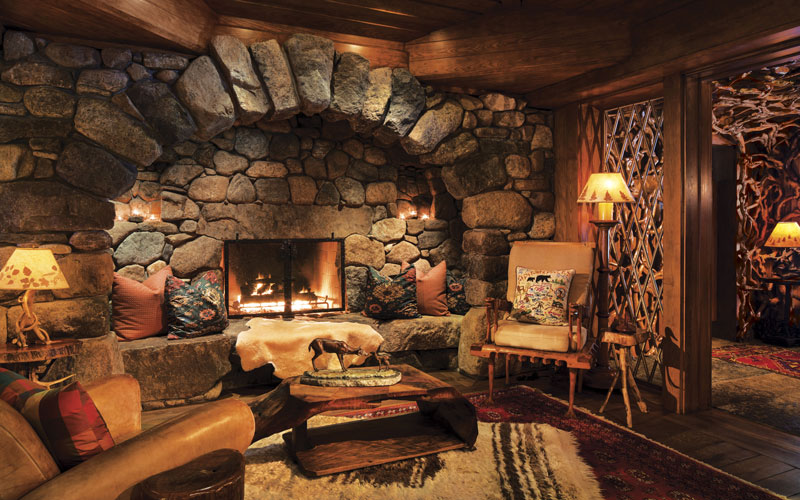 Built of hopes and dreams and visions,Rock of faith and vault of grace;Here the love of Christ shall end divisions;
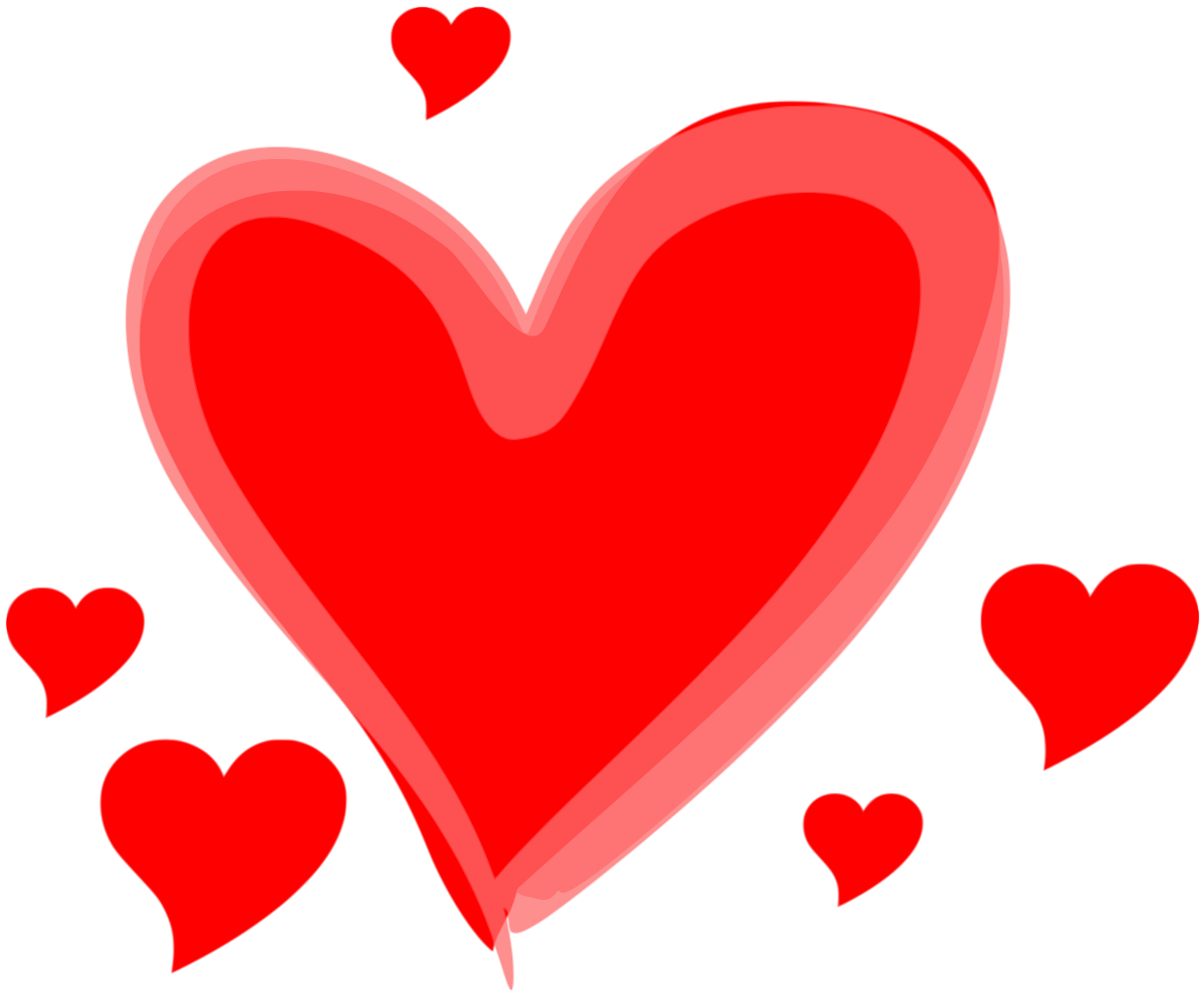 Let us build a house where prophets speak,And words are strong and true,Where all God's children dare to seekTo dream God's reign anew.
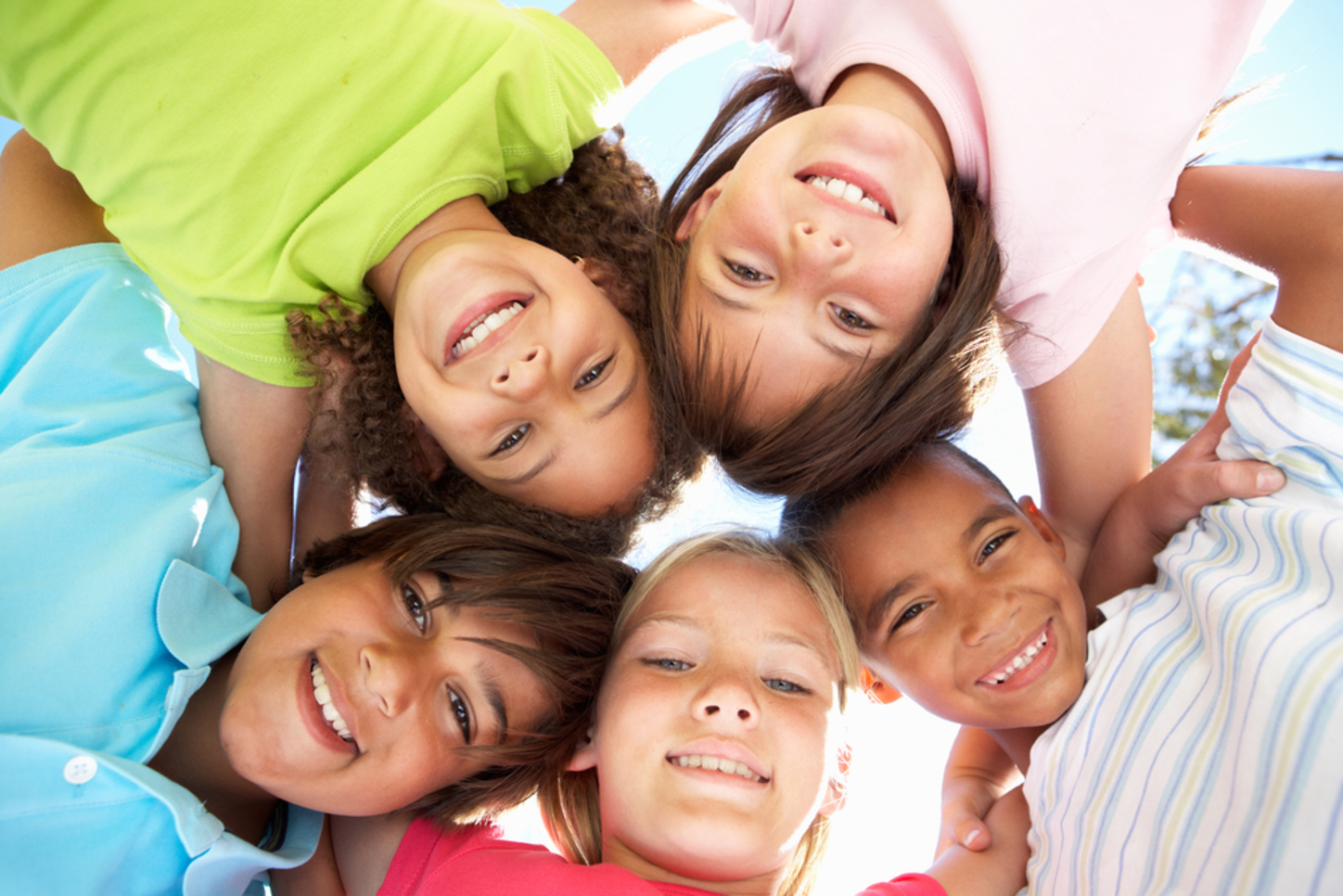 This Photo by Unknown Author is licensed under CC BY-ND
Here the cross shall stand as witnessAnd a symbol of God's grace;Here as one we claim the faith of Jesus:
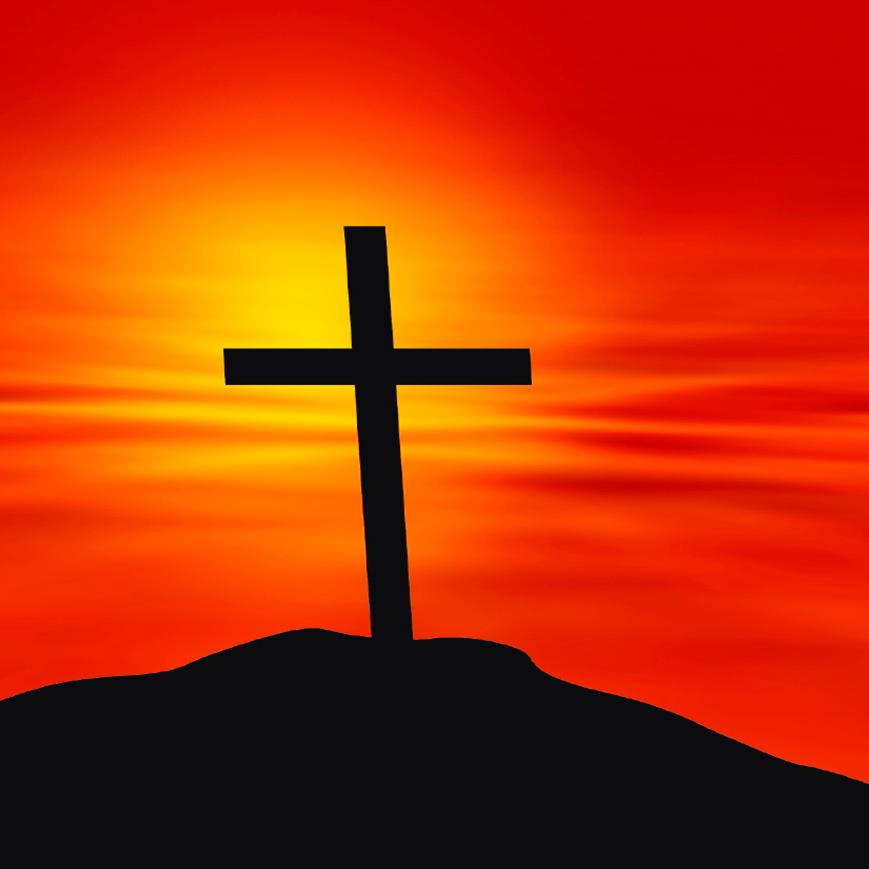 This Photo by Unknown Author is licensed under CC BY-NC-ND
Let us build a house where love is foundIn water, wine and wheat:A banquet hall on holy ground,Where peace and justice meet.
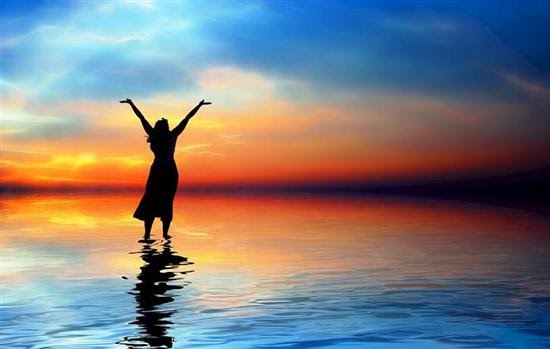 Here the love of God, through Jesus,Is revealed in time and space;As we share in Christ the feast that frees us:
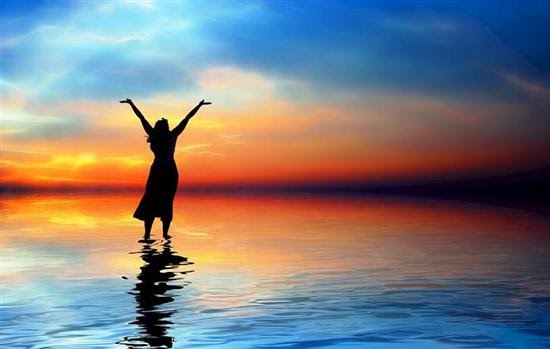 All are welcome, all are welcome,All are welcome in this place.
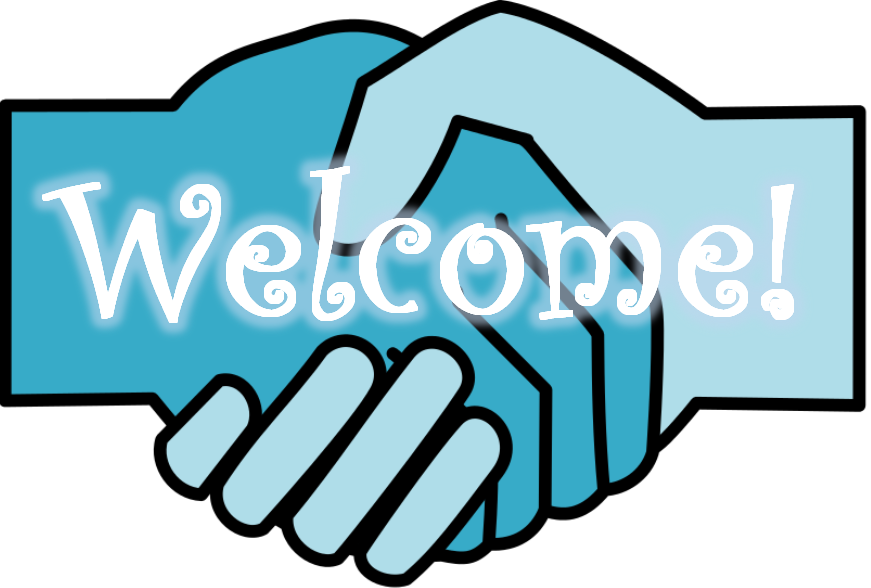